Буква Е
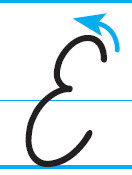 Буква Ё
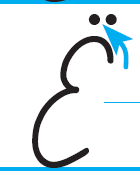 Буква Ю
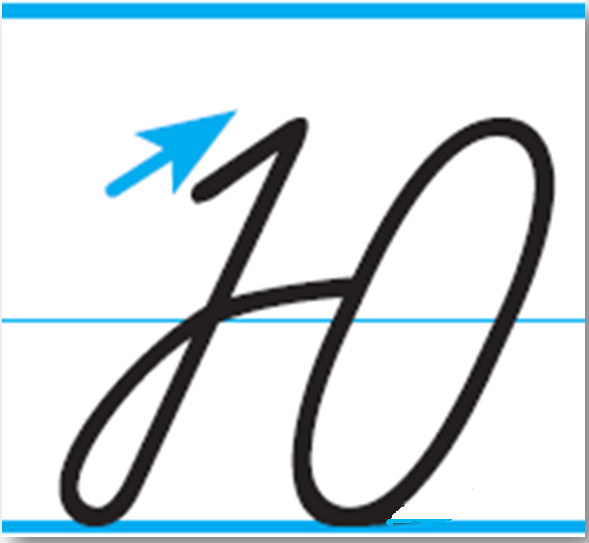 Буква Я
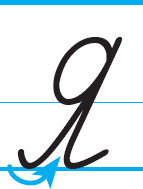